Les services de renseignement à l’ère du terrorisme islamiste
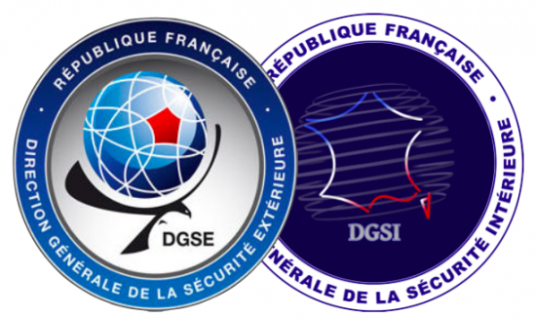 Entre nécessité de moyens d’action adéquats et contrôle démocratique
L’intervenant : Patrice VERCHÈRE
Député du Rhône, membre de 
La commission des Lois 
La commission d'enquête relative aux moyens mis en œuvre par l'État pour lutter contre le terrorisme (depuis le 7 janvier 2015)
La commission d'enquête sur la surveillance des filières et des individus djihadistes
La commission d'enquête sur le fonctionnement des services de renseignement français dans le suivi et la surveillance des mouvements radicaux armés
La mission d'information sur l'évaluation du cadre juridique applicable aux services de renseignement effectuée en 2013 conjointement avec l’actuel Garde des Sceaux, Jean-Jacques Urvoas

Conseiller régional d’Auvergne-Rhône-Alpes 
Président du groupe Les Républicains, Divers droite et Société civile
Membre  de la Commission Sécurité

Ancien Maire de Cours-la-Ville
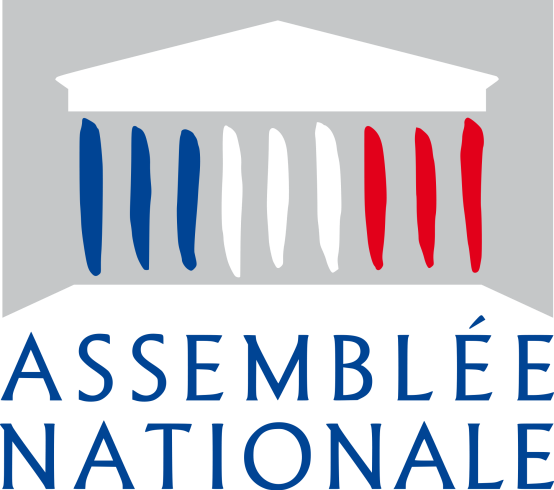 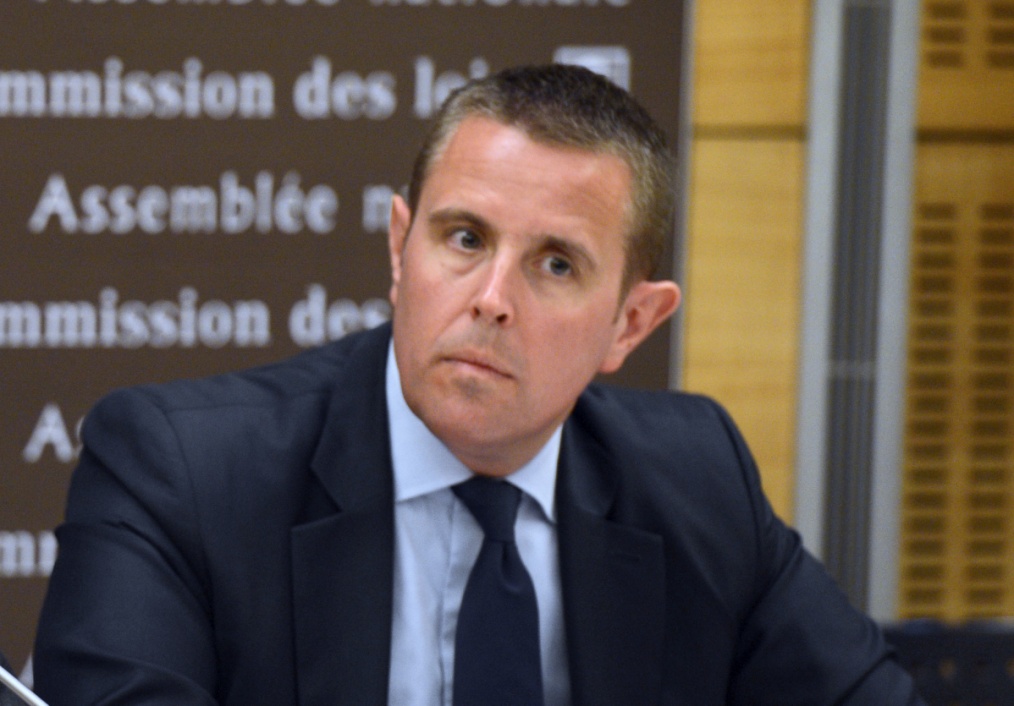 Un renseignement en perpétuelle évolution
On est passé de la menace aux frontières aux menaces sans frontières : renseignement en constante évolution en particulier depuis 40 ans
Évolution du renseignement visible au travers des Livres blancs (rédigés par l’État et visant à orienter la politique sur un sujet donné, ici la sécurité)
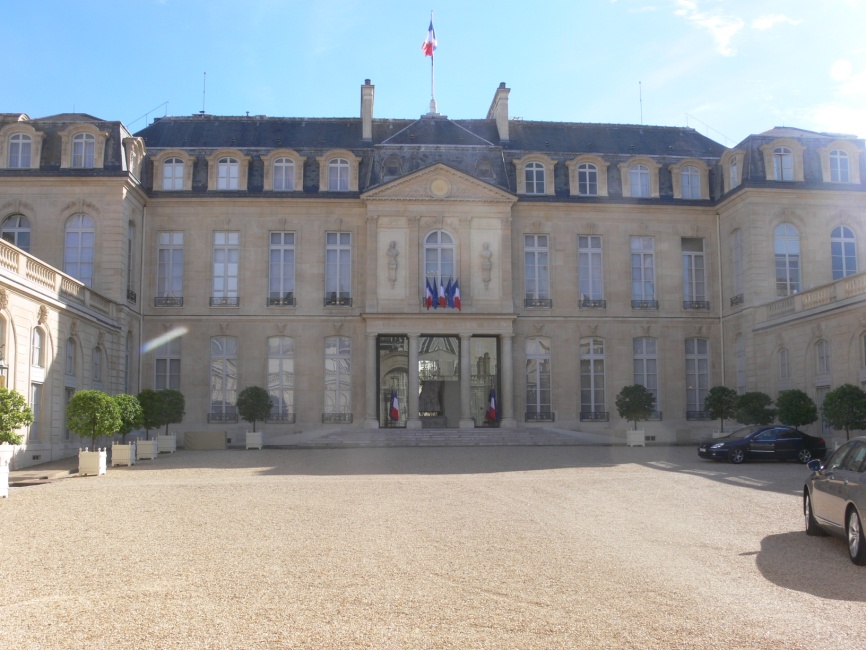 Dissuasion et actions extérieures
Évolution de notre sécurité intérieure 
face au terrorisme
Livre blanc sur la défense nationale
1994
1972
2008
2013
Évolution du renseignement depuis 1972
Trois tournants pour le renseignement
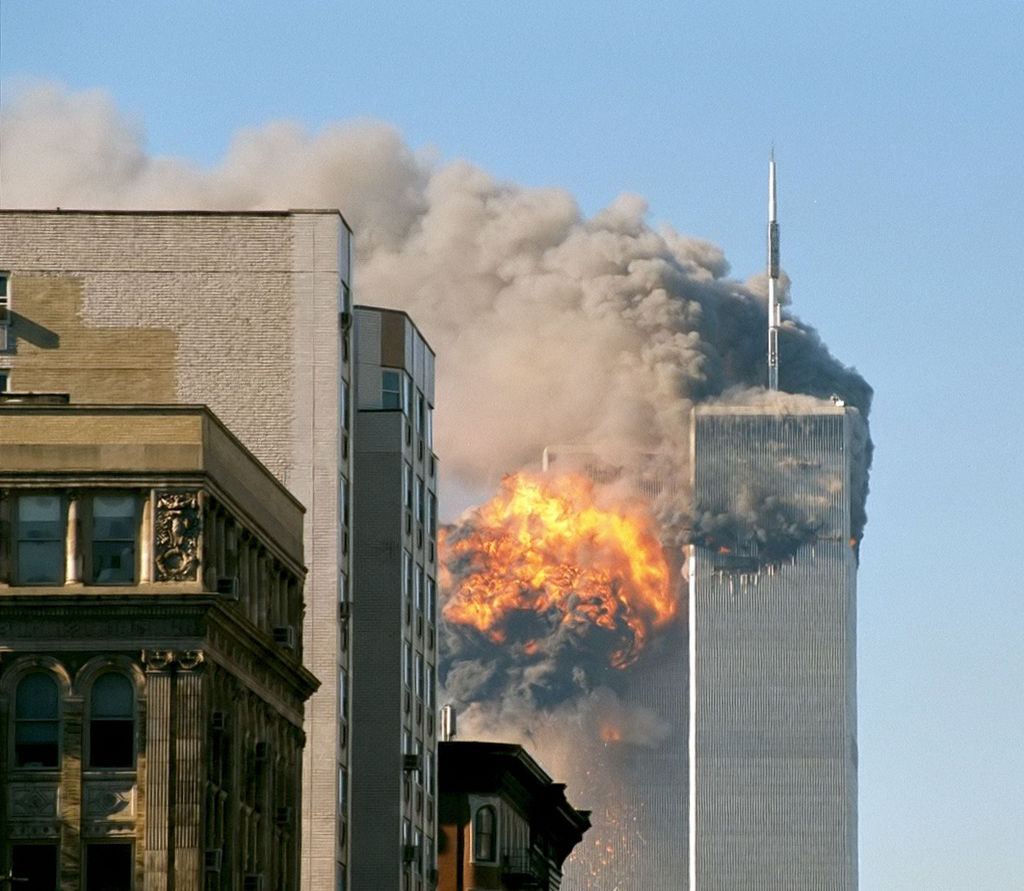 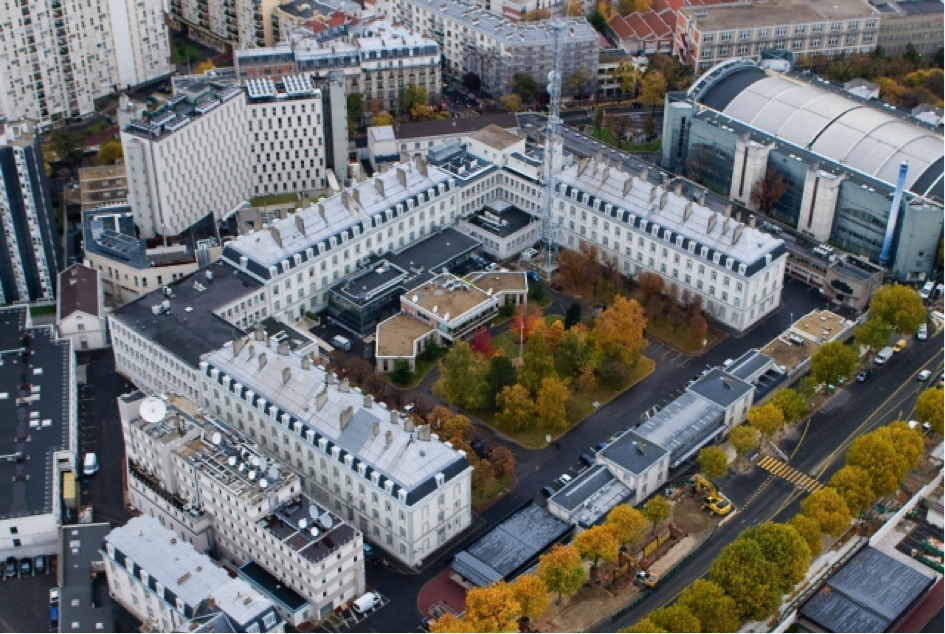 En 2002 (après les attentats 11 septembre)
A partir de 2007 (consécration du renseignement)
Mutation inachevée des services de renseignement
Premier tournant : après le 11 septembre
Trois lois de programmation
Août 2002 : pour la sécurité intérieure
Réorganisation des structures chargées de la sécurité intérieure
Autorité du ministère de l’Intérieur sur la gendarmerie
Utilisation des fichiers informatiques par la police judiciaire
Septembre 2002 : pour la justice
Moyens supplémentaires pour la justice (3,65 Mds € sur 5 ans et 10 100 nouveaux emplois)
Renforcement de la justice de proximité
Réformes de la justice des mineurs et de la justice pénale
Amélioration du fonctionnement pénitencier et de la justice administrative 
Janvier 2003 : pour les armées
Accroissement de l’effort de défense
Modernisation des équipements des forces armées
  Décret de Mai 2002 
Création du Conseil de sécurité intérieure, en parallèle avec le Conseil de défense
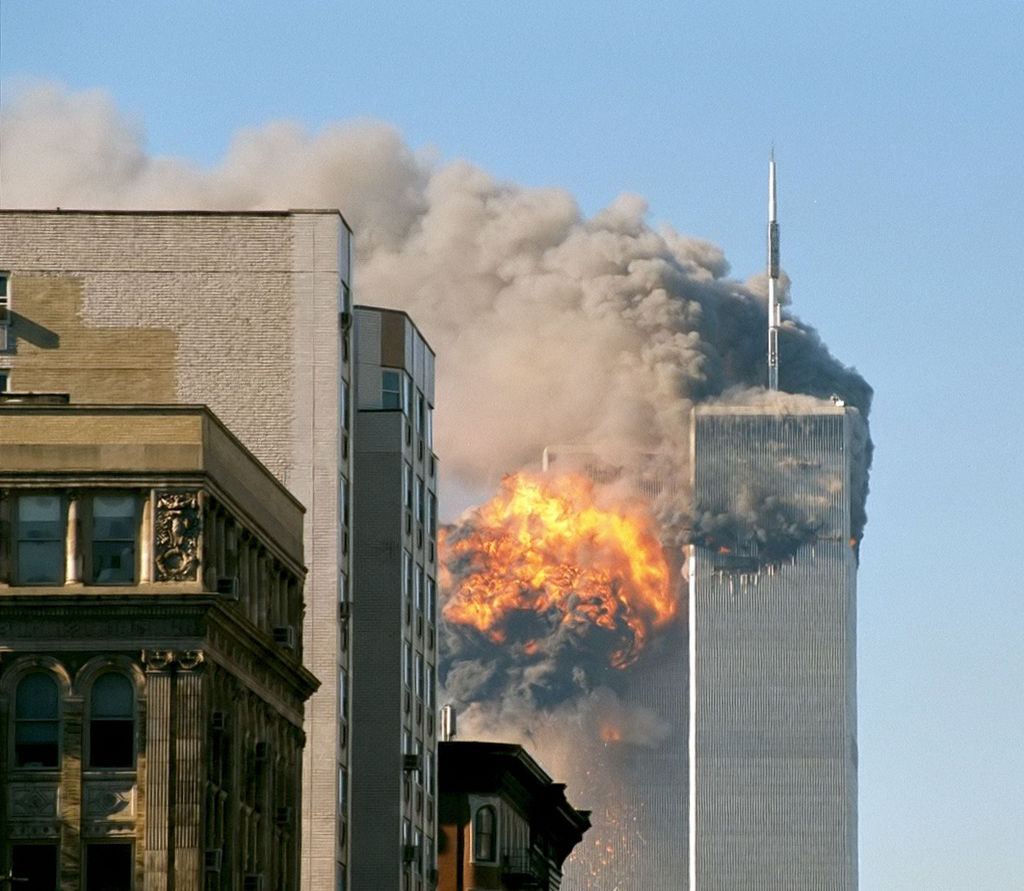 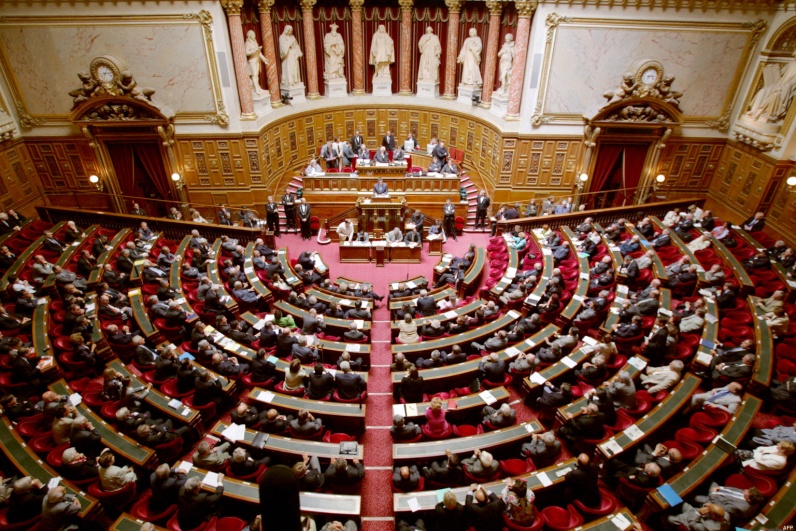 Deuxième tournant : de 2007 à 2015
La consécration du renseignement
Janvier 2008 : fusion de la DCRG et de la DST pour créer la Direction centrale du renseignement intérieur
Juillet 2008 : mise en place d’un coordinateur national du renseignement auprès du Président
Janvier 2010 : deux créations 
Conseil de défense et de sécurité nationale
Secrétariat général de la défense et de la sécurité nationale
Printemps 2013 : rapport Urvoas-Verchère
Mai 2014 : transformation de la DCRI en DGSI
Printemps 2015 : Loi sur le renseignement
Définition des principes et finalités de la politique publique du renseignement
Encadrement des techniques de renseignement (cadre légal et administratif, contrôle parlementaire)
Sécurisation de l’action des services spécialisés
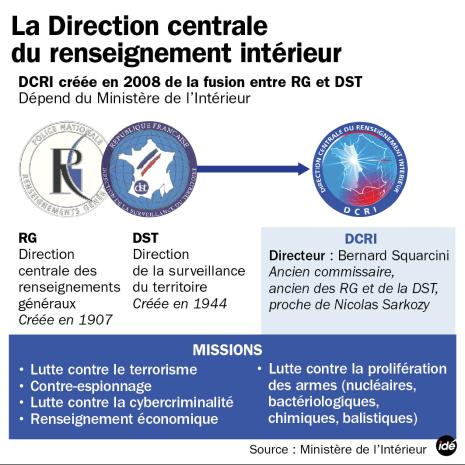 Désormais : le troisième tournant
La mutation inachevée des 
   services de renseignement
Le sujet est enfin traité par les autorités
Une organisation plus structurée 
Une politique publique enfin assumée
Mais l’organisation des services est encore incomplète
Le renseignement intérieur est encore en construction 
Nécessité de renforcer les prérogatives du coordonnateur national du renseignement
Partage et centralisation : un objectif crucial pour une information fiable et complète sur la menace terroriste
Un tournant déjà enclenché 
Loi du 3 juin 2016 : naissance du renseignement pénitentiaire, qui doit encore être développé
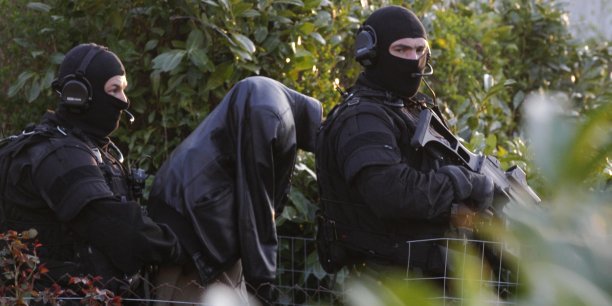 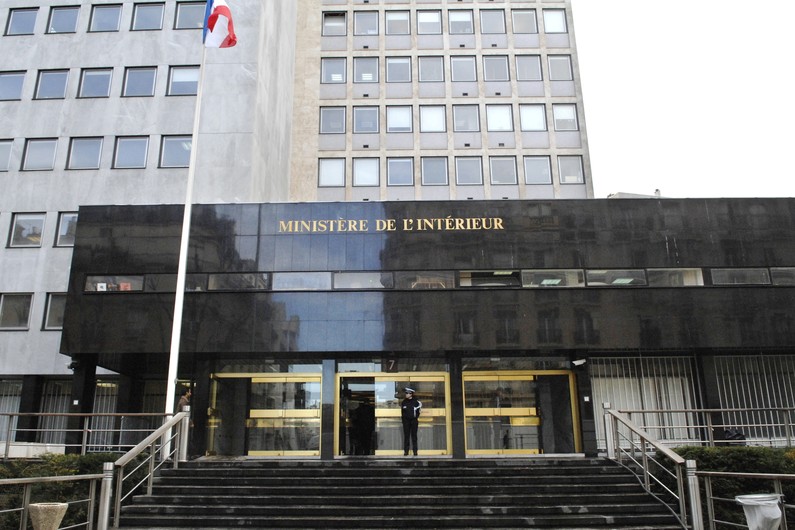 Organisation du renseignement en 2016
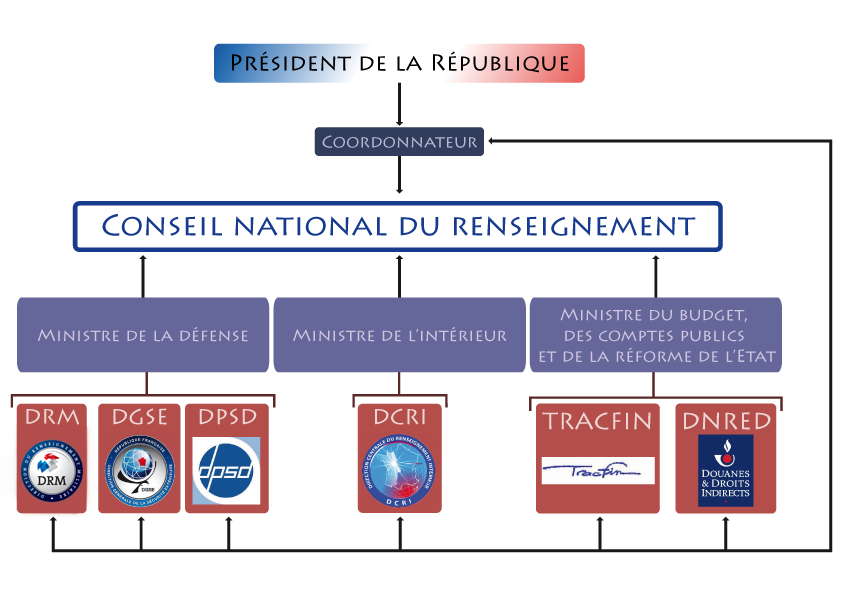 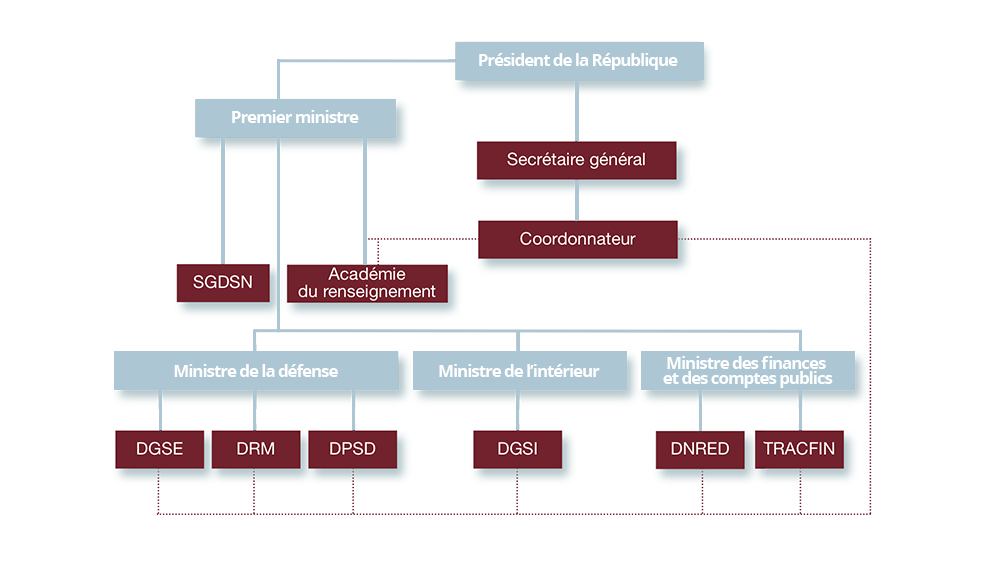 Une évolution en cours mais incomplète
Depuis 2007, des progrès considérables 

Délégation parlementaire au renseignement créé en 2007, qui exerce depuis 2013 un contrôle et une évaluation de l’action du Gouvernement
Conseil national du renseignement créé en 2008 pour coordonner l’action des six services français. 
Coordonnateur national, dont les prérogatives devront cependant être renforcées
Véritable service de renseignement pénitentiaire
Utilisation encadrée des nouvelles techniques de recueil du renseignement
Hausse nécessaire des moyens humains qui devra se poursuivre avec des recrutements diversifiés
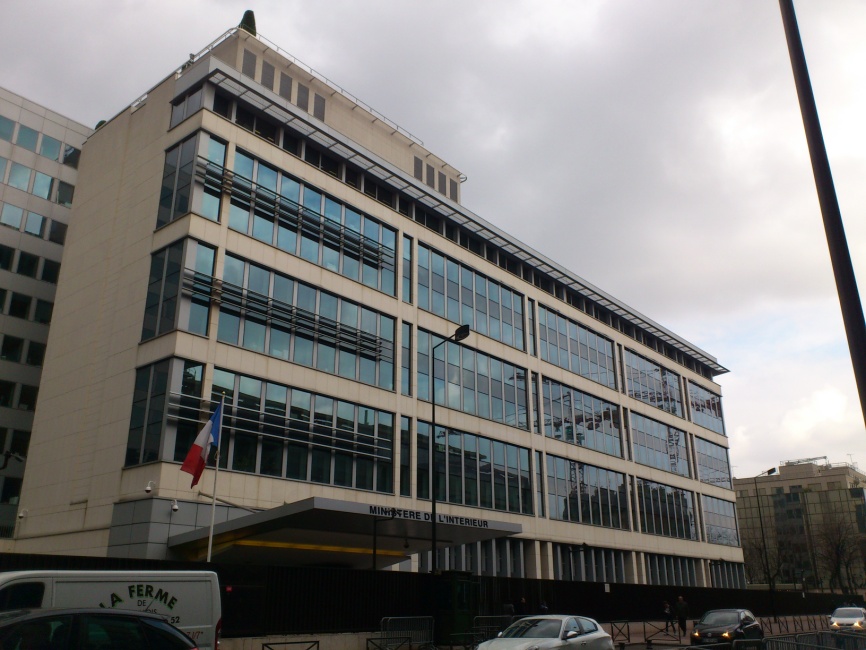 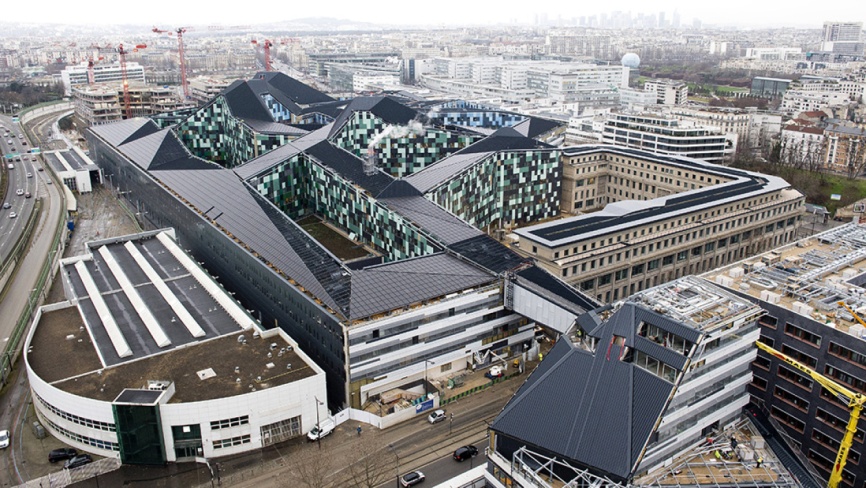 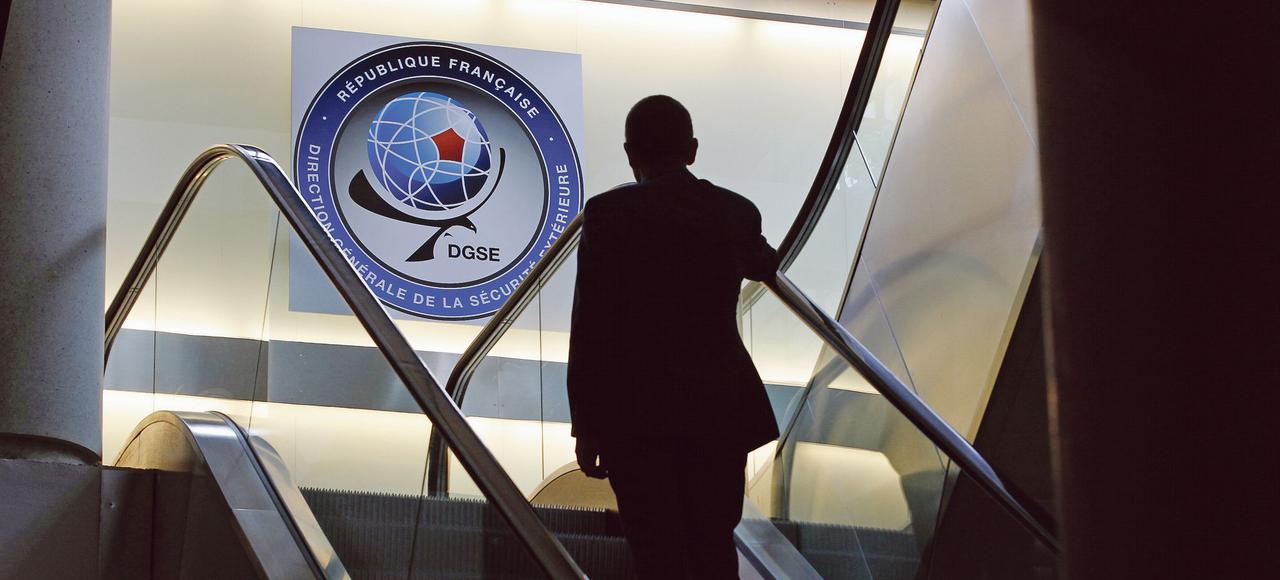 L’enjeu : s’adapter aux nouvelles menaces